イオナイザ付除塵ボックス
ZVBSeries
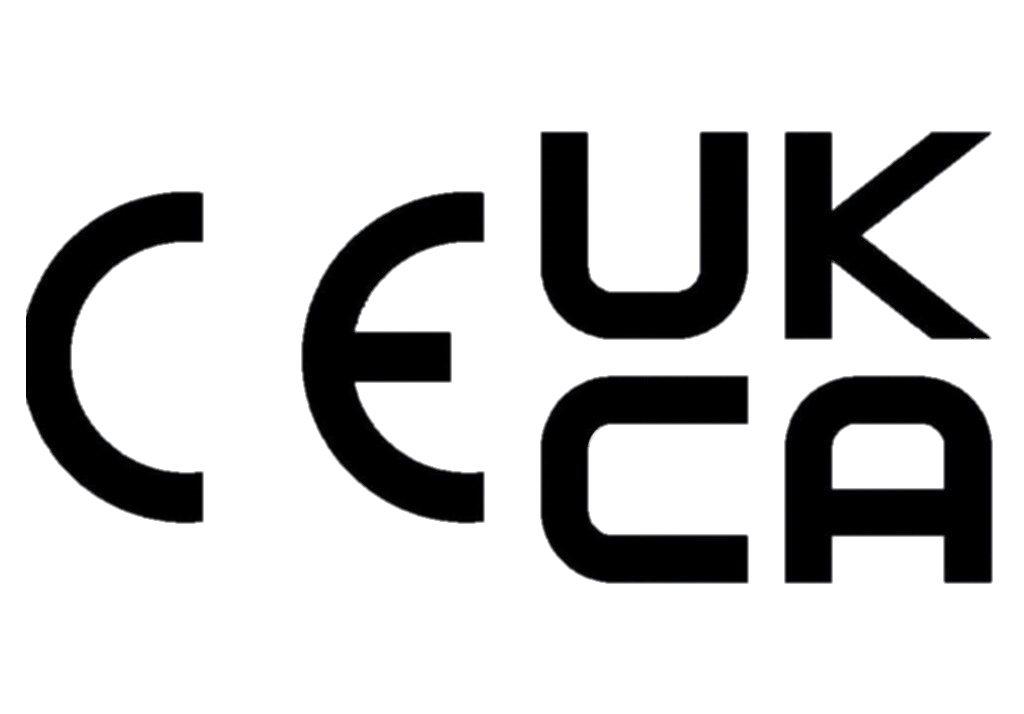 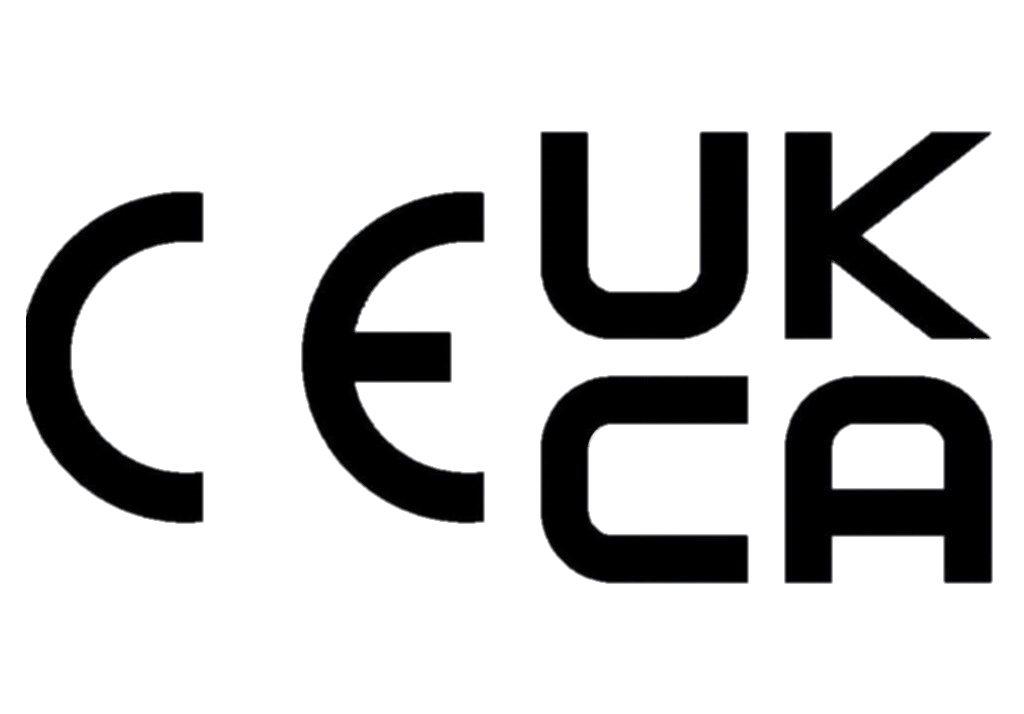 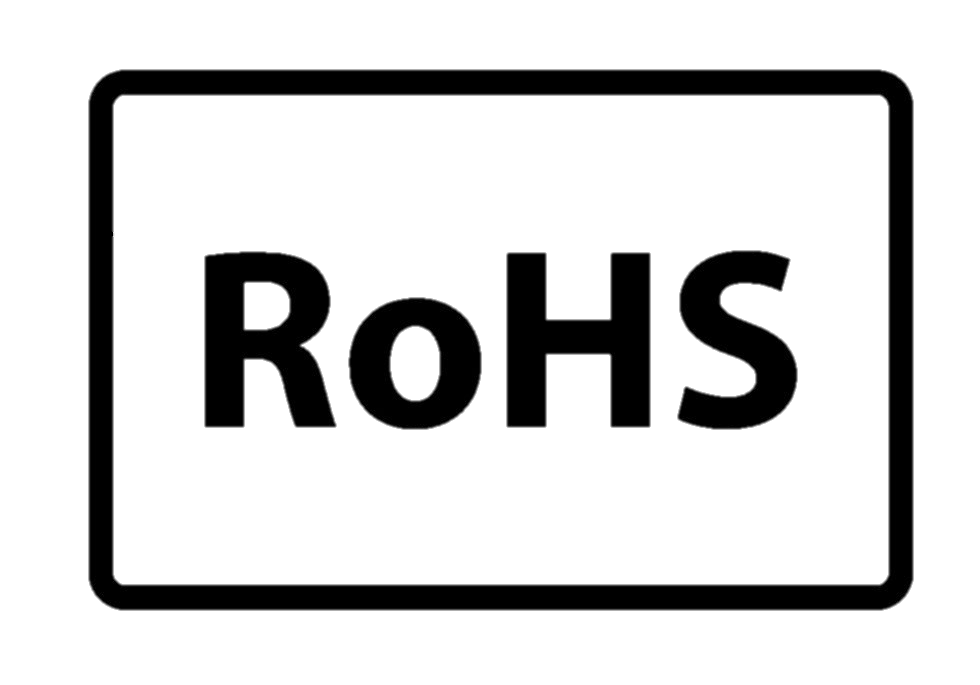 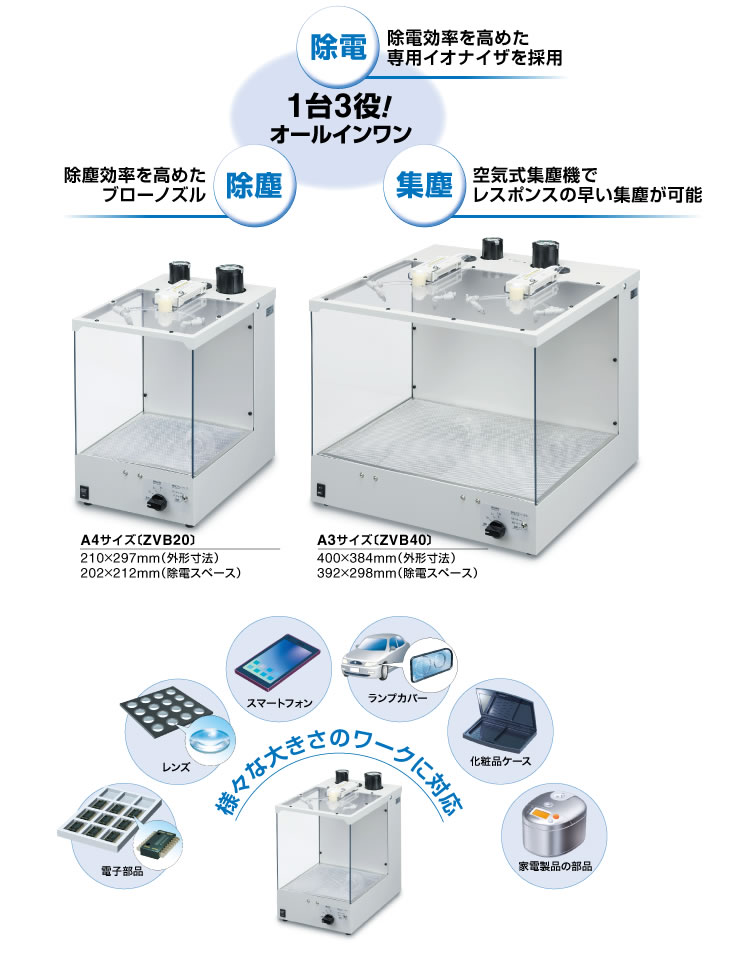